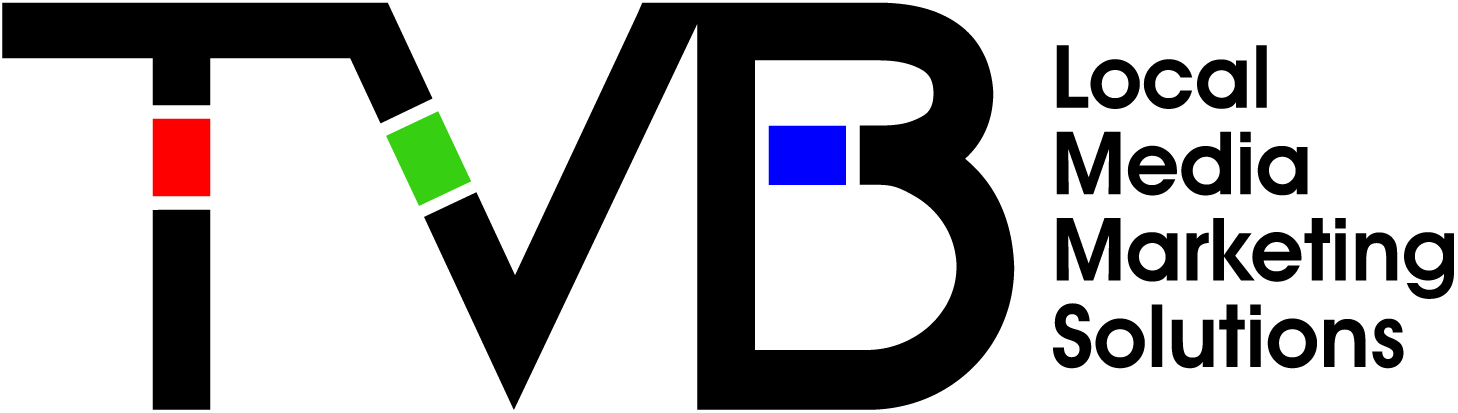 Purchase Funnel Study
2022
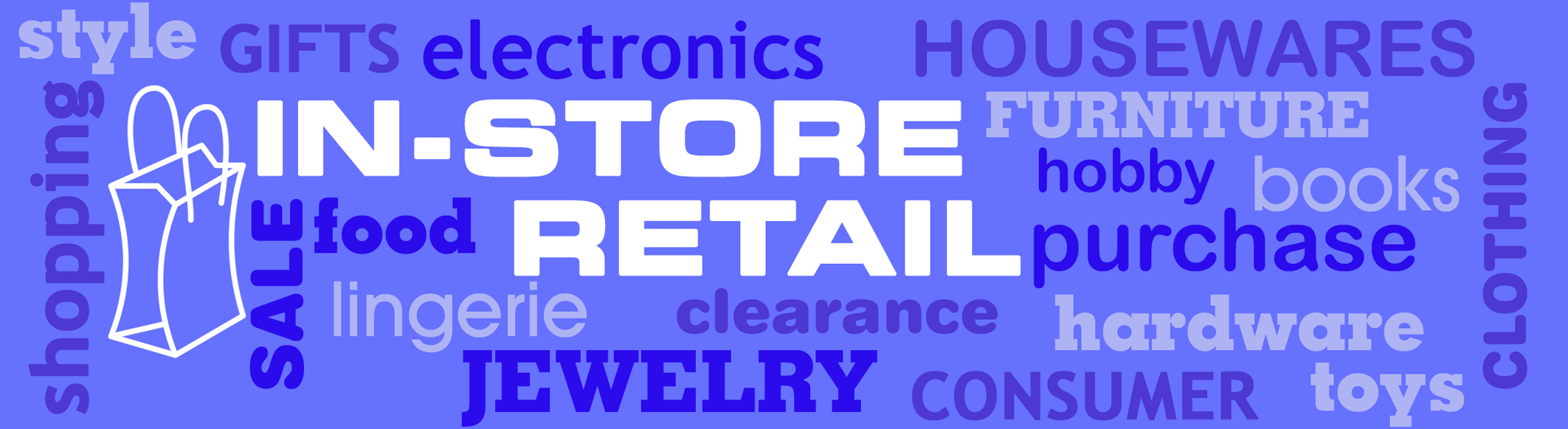 Study Objective and Methodology
Objective: To identify the importance of media platforms influencing in-store retail consumers during their purchase decision process.
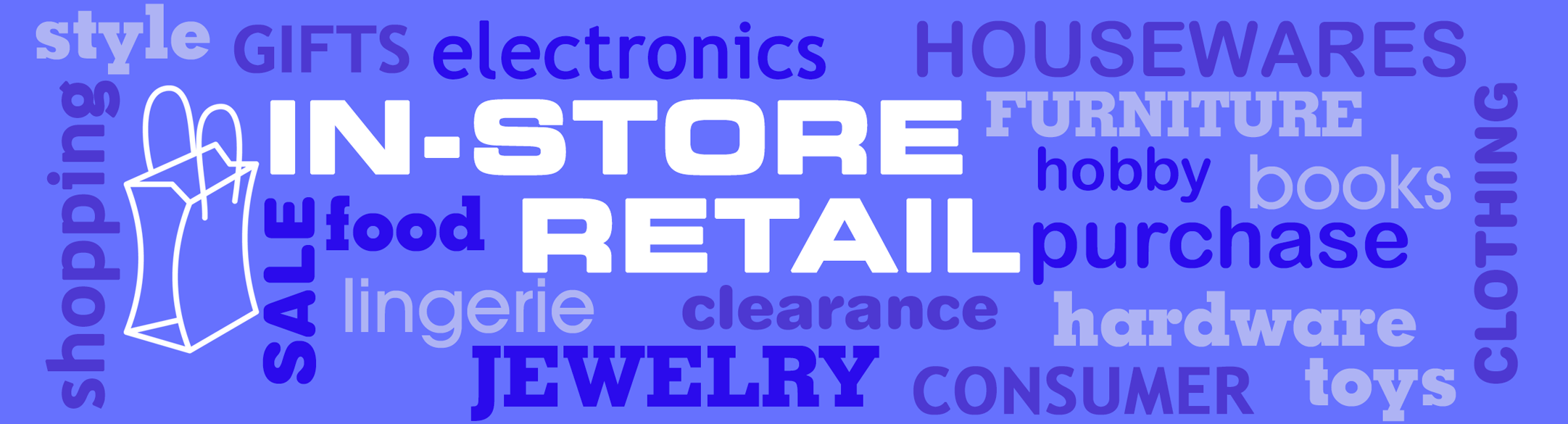 TVB commissioned        to do the research study.
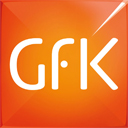 3
In-Store Retail Research Overview: Methodology
WHO:
The general study which included 9 categories (Automotive, Banking, Furniture/Bedding/Carpet, Legal, Medical: Hospital/Urgent care/Clinic or Clinic: Hospital/Urgent care, Medical: Hospital/Urgent care/Clinic: Dentist/Orthodontist, Eye doctor/Lasik, QSR/Fast food/Casual restaurants, Online retail, In-Store retail) had 4,000+ interviews collected via opt-in sample. Each respondent answered a series of questions for up to three product/service categories. 
This analysis focuses on the in-store retail category. The number of respondents for this category was 1,224
To qualify for the in-store retail category, respondents needed to be age 18+ and: 
Recently purchased or plan to purchase in the near future from a physical retail location such as Macy’s, Home Depot, Target, Dick’s Sporting Goods, Walmart, Best Buy, Kay Jewelers, local retailers, etc.
Have seen/heard or read an advertisement for that category in ANY of about 20 media platforms both traditional and digital, in the past 2 months
WHEN: Interviews took place December 6, 2021– December 19,2021
WHAT: Via 14-minute online quantitative survey about the influence of advertising platforms at each stage of the consumer purchase decision, actions taken post-advertising, and attitudinal questions
	Respondents were given the choice of taking the survey in either English or Spanish
4
Source: GfK Purchase Funnel 2022
These are the media platforms measuredRespondents did not have to be exposed to a TV ad to be included in the study
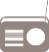 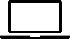 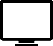 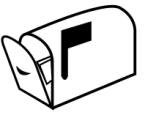 TV
Radio
Digital
Mail
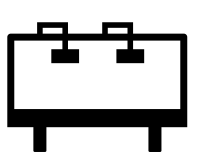 (Broadcast, Cable and On-Demand)
OOH
Print
(Newspaper and Magazine, Yellow Pages)
(Billboard and Movie Theater)
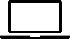 Digital media include:
Network TV station site/app
Magazine
Newspaper
Search engine
Social media
Streaming TV services
Video ad
Yellow Pages site/app
Cable site/app
Consumer review site/app
Display/banner ad
Email ad
Internet radio
Local radio station site/app
Local TV station site/app
5
Respondents were asked to rate which medium was important in each stage of the Purchase Funnel
Reaching 
Consumers
Early
Awareness
Interest
Preparing for
Purchase
Decision
Visit Store/Website
for Info
Consider Purchase
Purchase
Making a purchase
6
Media Influence
Media Makes a Difference in Motivating In-Store Retail Consumers…But it Declines Moving Down the Funnel
In-store retail
% Influenced by Media
% NOT Influenced by Media
8
Source: GfK TVB Purchase Funnel 2022 In-store retail category A18+QA4/QA5/QA6/QA7/QA8 (cume of all media cited as most important)
Over Half of In-Store Retail Consumers Were Exposed to Three or More Media Platforms
In-store retail
57%
Source: GfK TVB Purchase Funnel 2022 In-store retail Category A18+S10/S11 “In the past two months, did you see, hear or read an advertisement for a retail store in any of these media/digital media?”
9
With In-Store Retail Ads, TV Tops Exposure at 70%
10
Source: GfK TVB Purchase Funnel 2022  In-store retail category A18+S10/S11 “In the past two months, did you see, hear or read any advertisement in any of these media/digital internet media?”
Retail Ad Exposure Does NOT Guarantee Importance,Except for TV
In-store retail
Source: GfK TVB Purchase Funnel 2022 In-store retail category A18+
S10/S11/QA4 “In the past two months, did you see, hear or read any advertisement in any of these media/digital internet media?”/ “Thinking about the ads you saw/heard for the categories, which advertising media made you most aware of the category?”
11
What Influenced In-Store Retail Consumers Most: Television
Source: GfK TVB Purchase Funnel 2022 In-store retail category A18+
QA4/QA5/QA6/QA7/QA8  Most important for media with at least 1 funnel stage at 2%+ shown; 2%, 1%, & 0% not shown/labeled
12
Of Those that Cited TV as the Most Important in the Awareness Phase, 68% Picked Broadcast TV
Source: GfK TVB Purchase Funnel 2022 In-store retail category A18+
QA4 “Thinking about the ads you saw/heard for the categories, which advertising media made you most aware of the category?” 
How to read: Of the 46% who chose television, 68% chose broadcast TV
13
The Primary Source for News: Broadcast Television
Which of the following sources, if any, would you say is your primary source for news?
In-store retail
14
Source: GfK TVB Purchase Funnel 2022 In-store retail category A18+ B1 “Which of the following sources, if any, would you say is your primary source of news?” Percentages are rounded.
“I trust the news I see/hear on this media source”
Traditional Media
Digital Media
Source: GfK TVB Purchase Funnel 2022 In-store retail category A18+ 
B2 “I trust the news that I see/hear on this media source.” (Agree Strongly + Agree Somewhat)
15
Media Confluence
More Exposures Means More Action For In-Store Retail Consumers
Which of the following did you do after seeing/hearing the ads for the in-store retail category on television?
Went online to learn more
about what was advertised
Went to the website or app advertisedto learn more about what was advertised
Searched online for a coupon
or promotional offer
Remembered you had seen the brand
advertised before
Talked with others about the ad
Purchased the product or service advertised at a store/branch/online
17
Source: GfK TVB Purchase Funnel 2022 In-store retail category A18+QA9 “Which of the following did you do after seeing/hearing the ads for the category on television?”
“Have TV ads influenced your search selections?”
9 Category Average
Source: GfK TVB Purchase Funnel 2022 In-store retail category A18+ QA10 “When doing an online  search, how often, if at all, have TV ads you have seen influenced you in some ways in your search?” (Yes = combination of Every time, Most of the time & Sometimes)
18
Local Television Websites/Apps Most Preferred
Which of the following websites or apps are you most likely to turn to
when you need information about local news or events?
In-store retail % A18+
Source: GfK TVB Purchase Funnel 2022 In-store retail category A18+C3 “Which of the following websites or apps are you most likely to turn to when you need information about local news and events?”
19
“When Visiting a Television Station’s Website or App, do you View the Ads?”
In-store retail % A18+
Source: GfK TVB Purchase Funnel In-store retail category A18+ C2 “How often do you look at the video ads on that local television station’s website or app?” (Yes = combination of Every time, Most of the time & Sometimes)
20
Opinion Leaders
My Friends/Family Ask and Trust my Advice
TV Ads Motivate In-Store Retail Opinion Leaders
Which of the following did you do after seeing/hearing the ads for the category on television?
Went online to learn more about what was advertised
Went to the website or app advertised to learn more about what was advertised
Talked with others about the ad
Purchased the product/service at a branch/store, or online
Searched online for a coupon or promotional offer
Source: GfK TVB Purchase Funnel 2022 In-store retail category A18+, Opinion leaders
QA9 “Which of the following did you do after seeing/hearing the ads for the category on television?”
22
Local TV Assets Resonate with In-Store Retail Opinion Leaders
“Have TV ads influenced your search selections?”
“When visiting a television station’s website or app, do you view the ads?”
“Have you ever commented, posted, liked or shared info or articles from a local TV station’s website or app?”
In-Store Retail Opinion Leaders
In-Store Retail Total
Source: GfK TVB Purchase Funnel 2022 In-store retail category, Opinion leaders A18+
QA10/C2/C4
23
Purchase Attitudes
Holiday Season: Shopping Activity At Retail Locations
In-store Retail % A18+
Source: GfK TVB Purchase Funnel 2022 In-store Retail category, A18+
CI-3: “Now, please think about the holiday season. Have you purchased, or do you plan to purchase from the following?”
25
Nearly 8 In 10 Retail Consumers Shopped Both In-Store & Online During The Holiday Season
Retail Online = Online Only + Online & In-storeRetail In-Store = In-Store Only + Online & In-store
Online 
Only
In-store
Only
Online & In-store
12%
77%
11%
Online
In-store
89%
88%
Source: GfK TVB Purchase Funnel 2022 A18+: Retail
CI-2: “Now, please think about the holiday season. Have you purchased, or do you plan to purchase from the following?”
26
Are You Currently, Or Planning to Do More, Less, or The Same?
Same or more
76%
79%
27
Source: GfK TVB Purchase Funnel 2022 In-store retail category, A18+ CI-1: “For each of the following, are you currently or planning to do more, less or the same compared to what you did six months ago?”
What Influenced Consumers Most For In-Store Retail:Awareness
In-store retail % A18+
Source: GfK TVB Purchase Funnel 2022 A18+ In-store retail category; QA4 “Thinking about the ads you saw/heard for the categories, which advertising media made you most aware of the category?” Most important for media with at least 1 funnel stage at 2%+ shown; 2%, 1%, & 0% not shown/labeled
28
“Have TV ads influenced your search selections?”
Source: GfK TVB Purchase Funnel 2022 In-store retail category, A18+ QA10 “When doing an online search, how often, if at all, have TV ads you have seen in this category influenced you in some ways in your search?” (Yes = combination of Every time, Most of the time & Sometimes) Among those who do online searches
29
“When Visiting a Television Station’s Website or App, do you View the Ads?”
30
Source: GfK TVB Purchase Funnel 2022 In-store retail category, A18+ C2 “When visiting a TV station’s website or app, do you view the ads?” (Yes = combination of Every time, Most of the time & Sometimes)
Regardless of Physical Retail Methods, Shoppers Highly Trust Local TV Assets
31
Source: GfK TVB Purchase Funnel 2022 In-store retail category, A18+ B2 “I trust the news I see/hear on this media source” (Agree Strongly + Agree Somewhat)
In-Store retail Category Key Points
Over half of respondents were exposed to 3 or more media sources.
Among in-store retail consumers, television is the most important influencer at all stages of the purchase funnel.
TV has highest level of importance driven by those physical retail consumers saying it’s “Most” important. Other platforms are predominantly 2nd and 3rd most important
The primary source for news is broadcast TV.
Local TV news is #1 for trust among all measured media platforms. Local TV websites/apps are the most trusted among digital platforms. Social media is the least trusted.
32
Source: GfK TVB Purchase Funnel 2022 In-store retail Category
In-Store Retail TV + Digital Effects
Increased ad exposure motivates more online activity, ad recall, and purchasing among physical retail consumers.
TV drives users to go online to learn more – 91% of respondents say TV ads influence their online search selections.  This increased to 94% among opinion leaders.
88% of physical retail consumers say they view the ads on local broadcast TV websites.  This number grows to 91% for opinion leaders.
For local news and information, local broadcast TV websites are the most preferred.
33
Source: GfK TVB Purchase Funnel 2022 In-store retail Category
In-Store Retail Shopping Habits
During the holiday season, browsing and purchasing in-store was the highest method, followed by those who browsed online and purchased in-store.
There is overlap in the way people shop. For example, 77% of consumers shopped both online and in-store.
Regardless of the way people shop
Television is the most important influencer at all stages of the purchase funnel
Local broadcast TV assets are the most trusted
34
Source: GfK TVB Purchase Funnel 2022 In-store retail Category
Thank You